Automatic bias correction for satellite radiance through combining multiple channels
Yinghui Lu, Fuqing Zhang
Dec. 8, 2017
Motivation
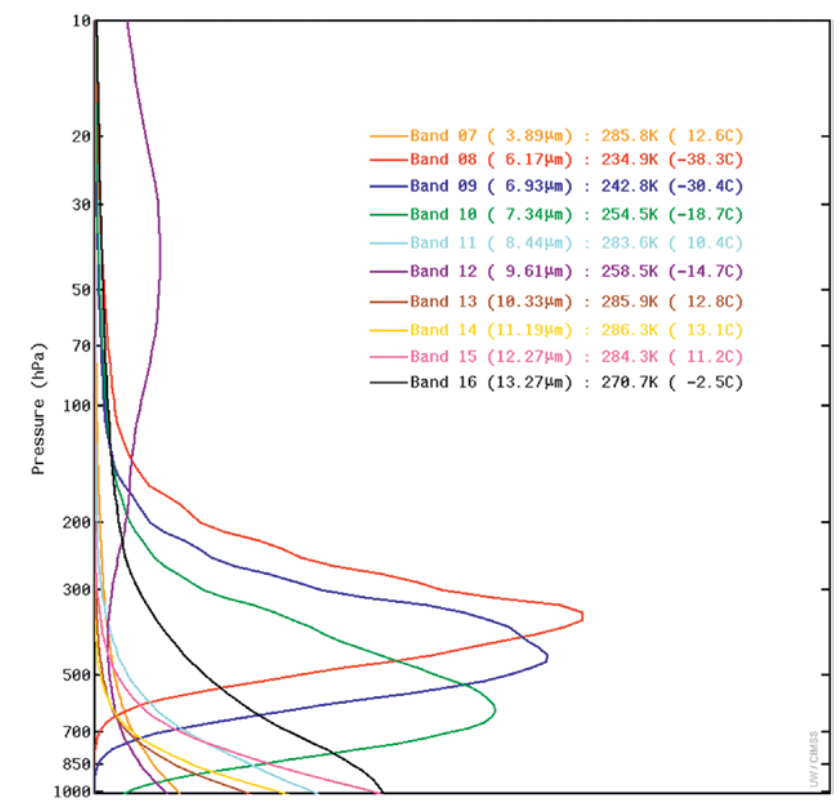 Can we reduce bias in window channels due to uncertainties in surface emissivity and temperature?
(Schmit et al., BAMS, 2017)
Theoretical basis
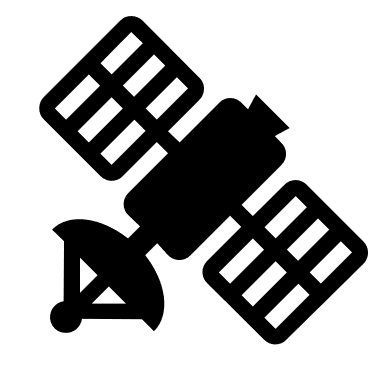 atmosphere
Earth surface
OSSE-IR, Q+10%
OmB CH 15
OmB Synthetic channel
OmB CH 15
OmB Synthetic channel
New synthetic channel
OmB CH 15
OmB old syn CH
OmB new syn CH
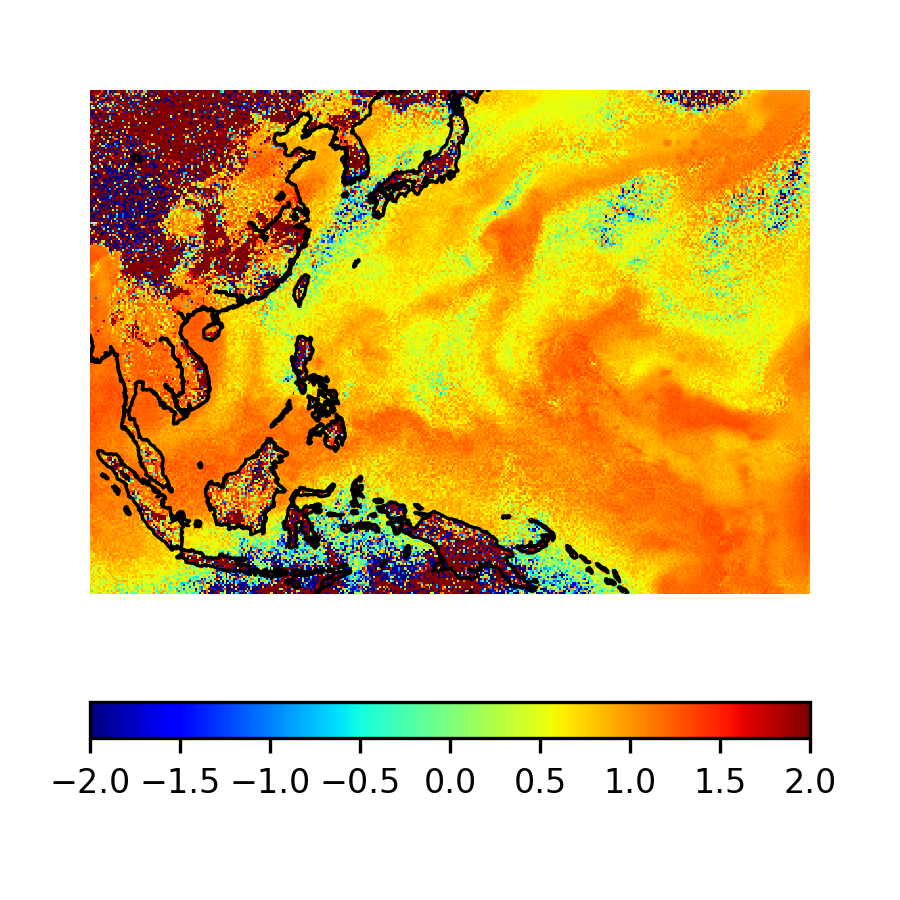 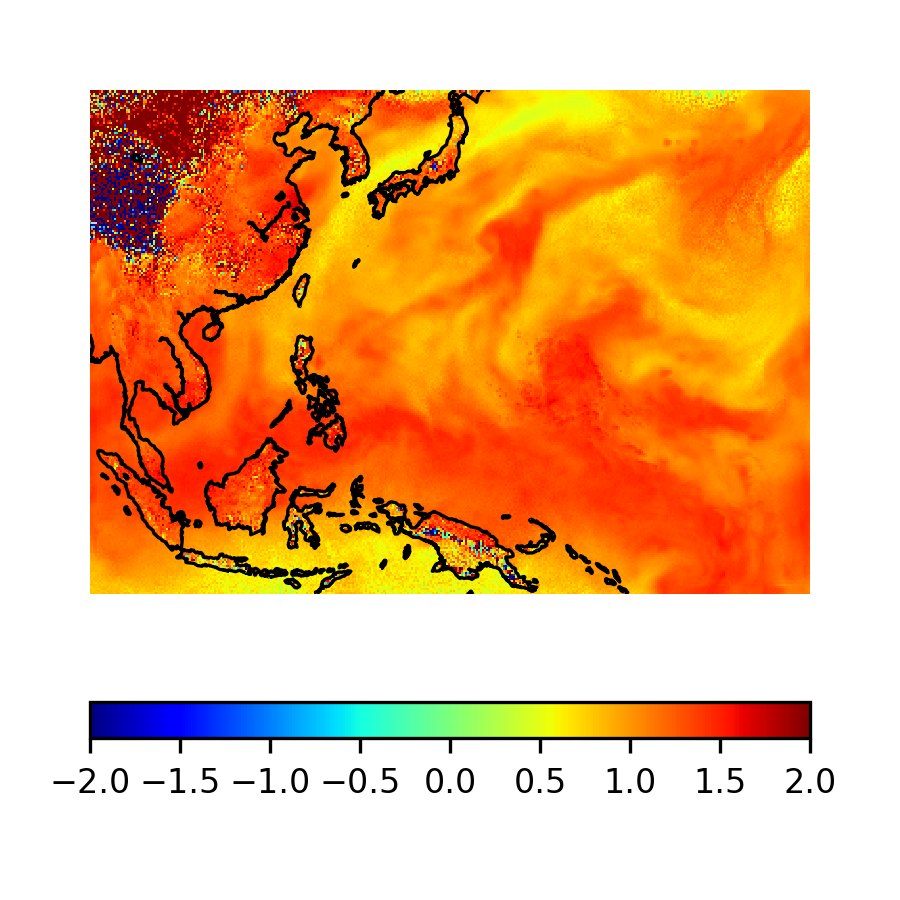 Acknowledgements
Thanks to Masashi for providing simulation results!


Thank you for your attention!